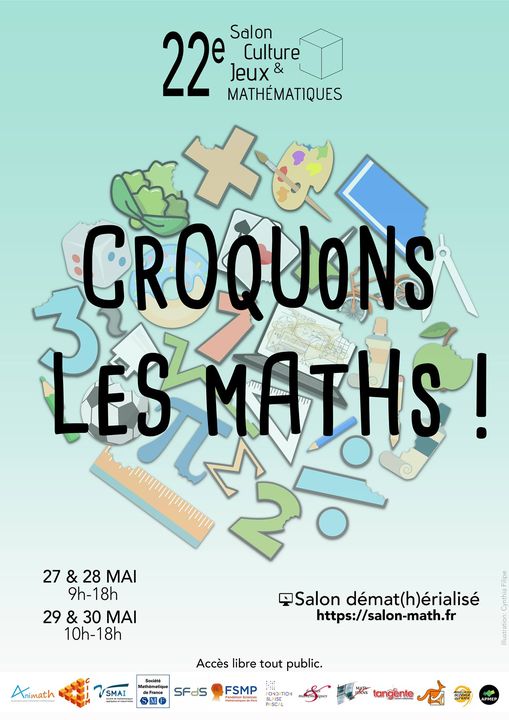 Défis calcul mental
Mathador

Jeudi 27 mai   matin

Eric Trouillot
Bienvenue sur le stand Mathador !
Je ne suis pas disponible pour le moment mais je vous ai préparé quelques défis !
Bonne gymnastique des neurones, petite séance d’une vingtaine de minutes ou moins pour les rapides… ou plus pour…
Ces défis peuvent se chercher individuellement ou en équipe, c’est au choix.   
Eric Trouillot
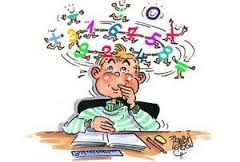 DEFI 1

Enigme très visuelle
Soyez observateur et astucieux !
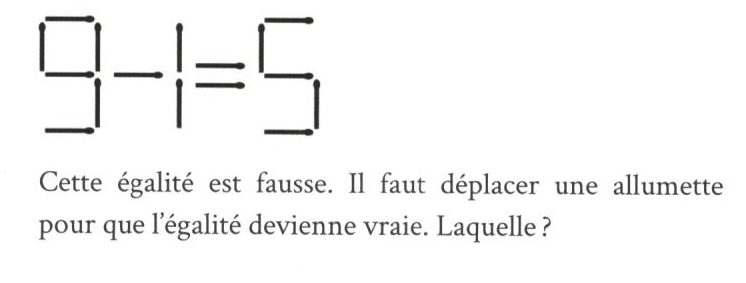 Solution à la fin, après tous les défis
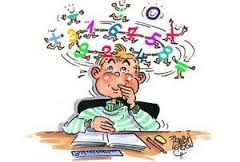 DEFI 2 : Trio
Dans la grille de nombres, il faut utiliser 3 nombres alignés (horizontalement, verticalement ou en diagonale) pour fabriquer le nombre-cible qui est écrit en gros sous la grille.
Toutes les opérations sont possibles. Il y a de nombreuses solutions. Possibilité d’en chercher le plus possible.
C’est à vous…
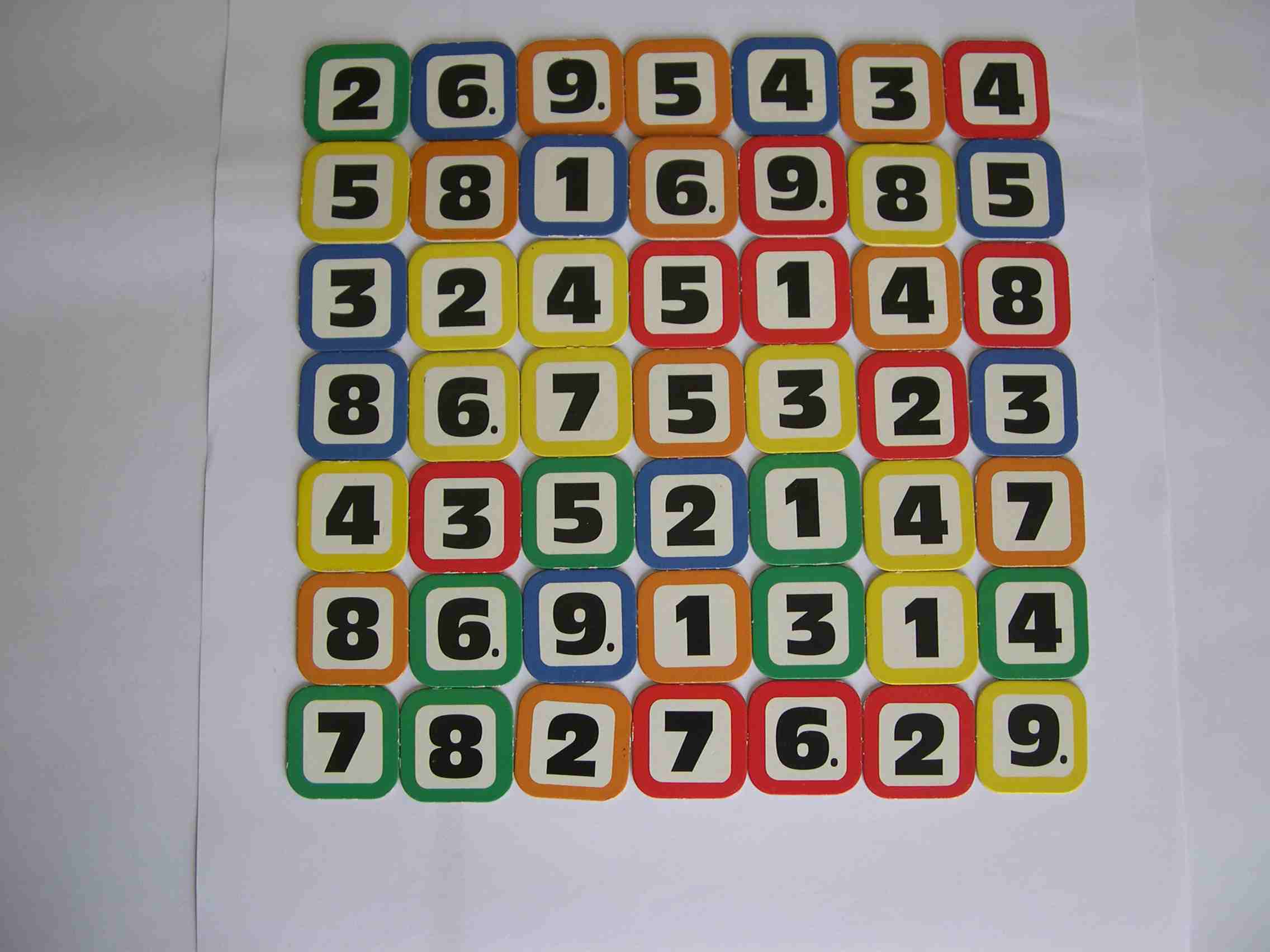 31
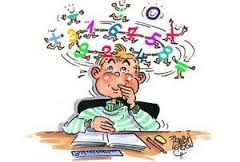 DEFI 3 : Mathador
Un lancer de 5 dés blancs donnent 5 nombres.
Les 2 dés rouges déterminent le nombre-cible à fabriquer.
Toutes les opérations sont possibles. On peut utiliser 2 ou 3 ou 4 ou les 5 nombres mais une fois maximum.  Il y a de nombreuses solutions. Possibilité d’en chercher le plus possible.
C’est à vous…
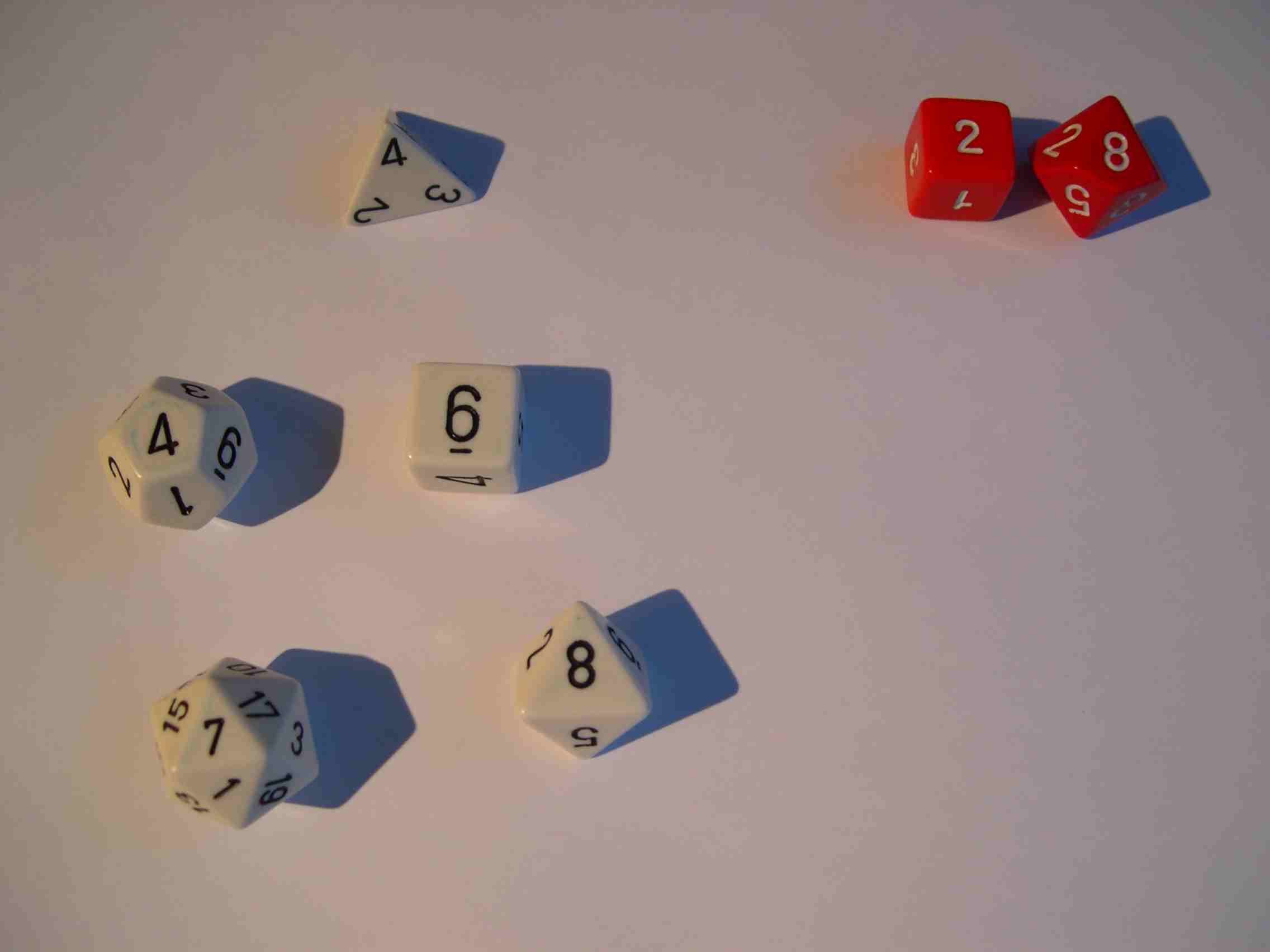 28  avec  4 ; 6 ; 8 ; 4 et 7
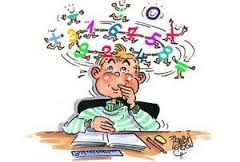 DEFI 3 : Mathador
Avez-vous trouvé le coup Mathador ?
Il faut fabriquer le nombre-cible  28 en utilisant les 5 nombres
 4 / 6 / 8 / 4 / 7  une fois chacun avec une addition, une soustraction, une multiplication et une division !
C’est à vous…
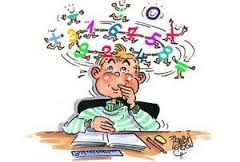 On peut aussi jouer à Mathador avec un système de points. Le but est d’essayer d’en avoir le plus possible !
5 points dès qu’on a trouvé le nombre-cible et 1 point pour une addition, 1 point pour une multiplication, 2 points pour une soustraction et 3 points pour une division.
Le coup Mathador rapporte 13 points.
Avec l’ordinateur, la tablette ou le smartphone, vous pouvez jouer à Trio ou à Mathador !
MATHADOR Chrono

TRIO en ligne

MATHADOR Solo
Mathador Chrono : même principe que Mathador avec les dés.
Il faut essayer de fabriquer le nombre-cible en utilisant les 5 nombres, toutes les opérations sont possibles. La partie dure 3’, il faut essayer de cumuler le plus de points possibles.
C’est à vous…
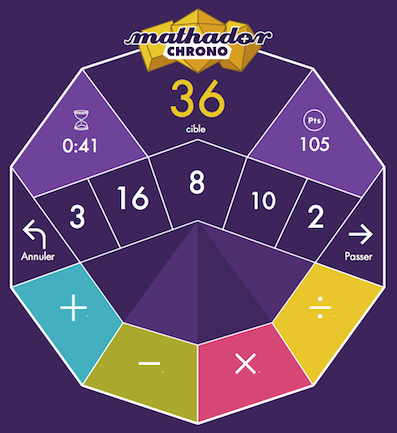 Solution  Défi 1
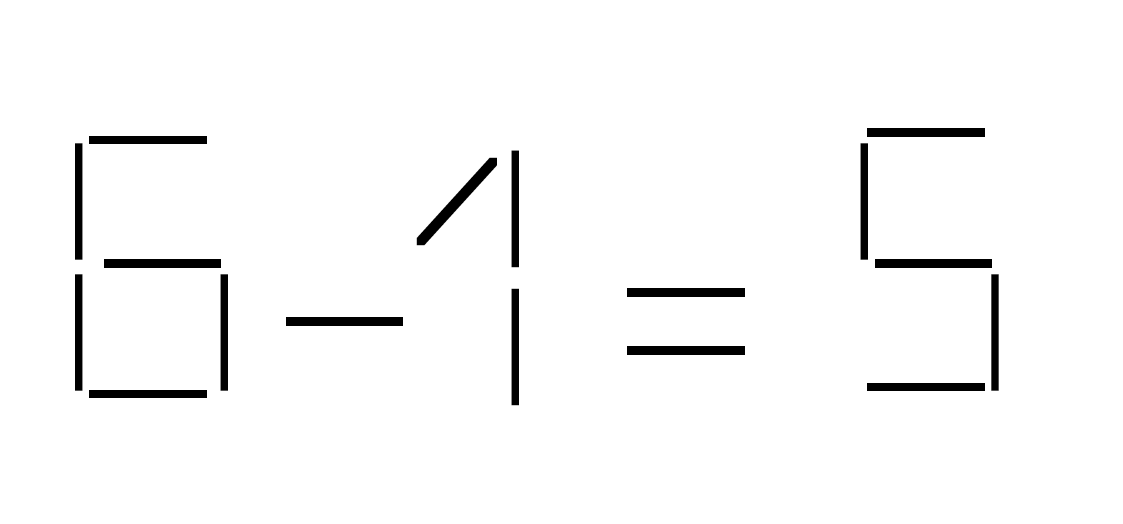 Solution  Défi 2
2ème ligne : 5x8 – 9 = 31
4ème colonne : 5x5 + 6 = 31
7ème colonne : 4x7 + 3 = 31
En diagonale depuis 4 rouge 1ère ligne : 4x8 – 1 = 31
7ème colonne : 8x3 + 7 = 31
3ème colonne : 5x7 – 4 = 31
En diagonale depuis le 6 jaune 4ème ligne : 6x5 + 1 = 31
Et il y a certainement encore d’autres solutions…
Solution  Défi 3
4x7 = 28             (6 points  /  5+1) 
4x6 + 4 = 28           (7 points  /  5+1+1) 
8x4 – 4 = 28             (8 points  /  5+1+2) 
8x7:(6 – 4) = 28              (11 points  /  5+1+3+2) 
Coup Mathador : 8x7:(4 + 4 – 6) = 28               (18 points  /  5+13) 
Coup Mathador : (4x6 + 4):(8 – 7) = 28             (18 points  /  5+13) 

Et il y a certainement encore d’autres solutions…
J’espère que cette gymnastique des neurones vous a plu !
Vous pouvez m’envoyer vos solutions ou me contacter par mail
 
eric.trouillot@wanadoo.fr